January 2023
Project: IEEE P802.15 Working Group for Wireless Personal Area Networks (WPANs)
Submission Title: [Evaluation of IEEE 802.15.6ma Ultra-wideband Physical Layer Utilizing Super Orthogonal Convolutional Code]
Date Submitted: [17 January 2023]	
Source: [Kento Takabayashi1, Ryuji Kohno2,3 ] [1;Okayama Prefectural University, 2;Yokohama National University, 3;YRP International Alliance Institute(YRP-IAI)] 
Address [1: 111-1 Kuboki, Soja-shi, Okayama, Japan 719-1197,
      2; 79-5 Tokiwadai, Hodogaya-ku, Yokohama, Japan 240-8501, 
      3; YRP1 Blg., 3-4 HikarinoOka, Yokosuka-City, Kanagawa, 239-0847 Japan]
Voice:[1; +81-866-94-2104, 2: +81-90-5408-0611], 
Email:[1: takabayashi.kento.xp@gmail.com, 2:kohno@ynu.ac.jp] 
Re: []
Abstract:	[The performance of an IEEE 802.15.6ma ultra-wideband physical layer utilizing super orthogonal convolutional codes is evaluated. These slides may offer opportunity to discuss on  revision for a dependable physical layer technology of a new standard IEEE802.15.6ma.]                                                                                                              Purpose:	[The discussion will lead definition and requirement of  current ongoing research and development on dependable wireless networks.]
Notice:	This document has been prepared to assist the IEEE P802.15.  It is offered as a basis for discussion and is not binding on the contributing individual(s) or organization(s). The material in this document is subject to change in form and content after further study. The contributor(s) reserve(s) the right to add, amend or withdraw material contained herein.                                                                 Release:	The contributor acknowledges and accepts that this contribution becomes the property of IEEE and may be made publicly available by P802.15.
Kento Takabayashi(Okayama Pref. Univ.) Ryuji Kohno(YNU/YRP-IAI)
Slide 1
January 2023
Evaluation of IEEE 802.15.6ma Ultra-wideband Physical Layer Utilizing Super Orthogonal Convolutional Code
January 2023,
Hybrid Session ,
Baltimore, Maryland     
Kento Takabayashi1, Ryuji Kohno2,3 

1. Okayama Prefectural University, Japan
2. Yokohama National University, Japan 
3. YRP International Alliance Institute, Japan
Kento Takabayashi(Okayama Pref. Univ.) Ryuji Kohno(YNU/YRP-IAI)
Slide 2
January 2023
Agenda
Introduction
IEEE 802.15.6 UWB PHY
Super Orthogonal Convolutional Code
Evaluation
Conclusion
Kento Takabayashi(Okayama Pref. Univ.) Ryuji Kohno(YNU/YRP-IAI)
Slide 3
January 2023
1. Introduction - IoMT
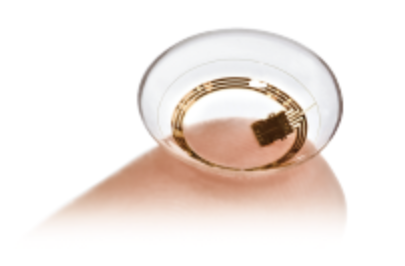 Internet of Medical Things (IoMT):
IoT in the medical and healthcare field

Scope of IoMT
Healthcare・Mibyo (未病)
Home Health Care
Diagnosis
Treatment
Prognostic treatment・Rehabilitation

IoMT requires…
Reliability and safety of conventional medical devices
Mass device management, reliable communication, heterogeneity and interoperability of devices more than conventional IoT
Fig. Triggerfish sensor (© SEED Co.,Ltd.)
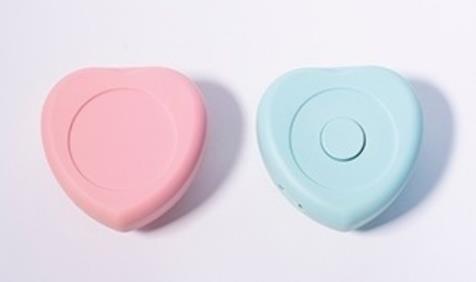 Fig. Fetal Monitor iCTG (Managed medical device (class II), © Melody International Ltd. )
Kento Takabayashi(Okayama Pref. Univ.) 
Ryuji Kohno(YNU/YRP-IAI)
Slide 4
[Speaker Notes: .]
January 2023
1. Introduction - WBAN
Wearable health system is actively studied (m-Health, IoMT, etc.)

Wireless Body Area Networks （WBAN） have been extensively researched

IEEE 802.15.6, one of the standards of WBAN, was issued

The system specifications of "Smart Body Area Networks (SmartBAN)" by the European Telecommunications Standards Institute (ETSI) were issued
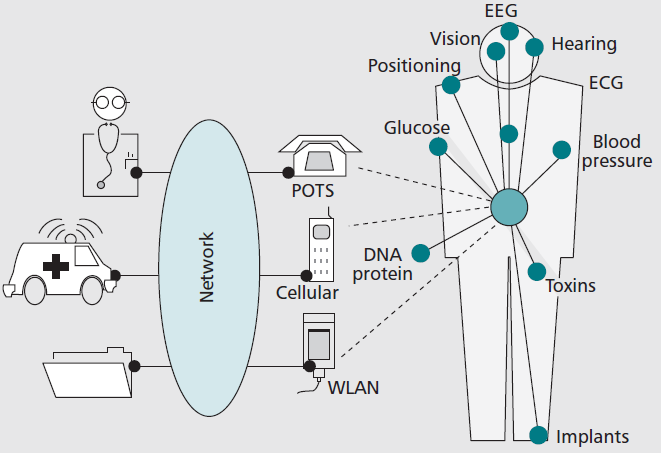 Fig. Example of wireless healthcare system (WBAN)
Kento Takabayashi(Okayama Pref. Univ.) 
Ryuji Kohno(YNU/YRP-IAI)
Slide 5
1. Introduction - UWB
January 2023
IEEE 802.15.6 defines three physical layers
Narrowband
Ultra-wideband (UWB)
Human body communication (HBC)

UWB technology has recently regained attention (introduction to iPhone and AirTag, support for Android 12)

UWB offers…
high data rate transmission
Ultra-high-precision positioning
low energy consumption
powerful multi-pass resolution
good coexistence with other wireless communication systems

UWB is a technology that may satisfy the requirements of IoMT
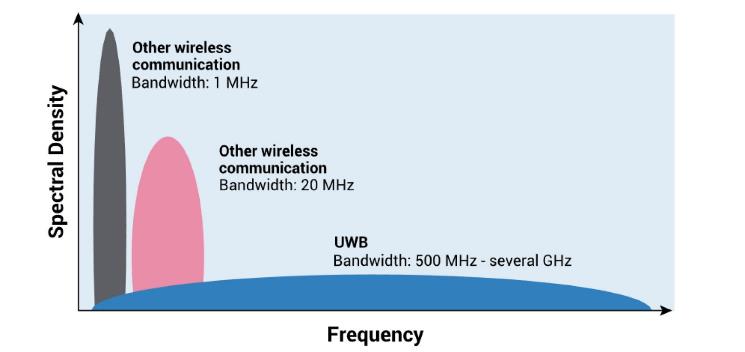 Fig. UWB Frequency Spectol
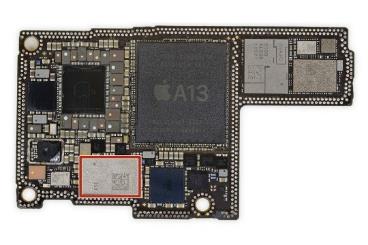 Fig. U1 in iPhone 11
Kento Takabayashi(Okayama Pref. Univ.) 
Ryuji Kohno(YNU/YRP-IAI)
Slide 6
[Speaker Notes: I focus on UWB PHY because…]
January 2023
1. Motivation and Aim of study
UWB is a promising technology that may satisfy the requirements of IoMT
IEEE 802.15.6 UWB PHY has limited transmission output and requires to ensure dependability
New consideration is given to the application of Super Orthogonal Convolutional Codes (SOCC) as a technique for improving dependability

We perform evaluation when SOCC is applied at the IEEE 802.15.6 UWB PHY, and confirm the effectiveness of these combinations
Kento Takabayashi(Okayama Pref. Univ.) 
Ryuji Kohno(YNU/YRP-IAI)
7
[Speaker Notes: SOCCs have attracted attention as error correction codes for code division multiple access (CDMA) using the spread spectrum
Therefore, SOCCs are considered to be compatible with the UWB, as they use a very wide bandwidth]
January 2023
2. IEEE 802.15.6 UWB PHY
Modulation
In the IR-UWB PHY, the bits of the physical layer protocol data unit (PPDU) are modulated by either on–off modulation or differentially encoded binary phase shift keying (DBPSK)/quadrature phase shift keying (DQPSK)

This research assumes DBPSK
Error detection and correction codes
PHR: CRC-4 ITU is applied as the error detection code, and (40, 28) shortened BCH code is applied as the error correction code

PSDU: CRC-16-CCITT is applied as the error detection code, and (63, 51) BCH code or (126, 63) shortened BCH code is applied as the error correction code

In this study, (63, 51) BCH code is applied as the error correction code of PSDU ((126, 63) shortened BCH code is used in combination with Type II Hybrid ARQ)
Kento Takabayashi(Okayama Pref. Univ.) 
Ryuji Kohno(YNU/YRP-IAI)
Slide 9
January 2023
2. IEEE 802.15.6 UWB PHY
Pulse option
Transmitting signal
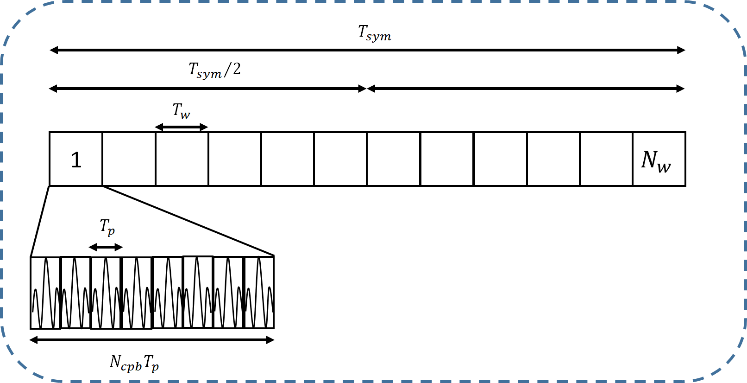 Fig. Signal transmission example where the burst pulse option is used
Kento Takabayashi(Okayama Pref. Univ.) 
Ryuji Kohno(YNU/YRP-IAI)
Slide 9
January 2023
3. SOCC
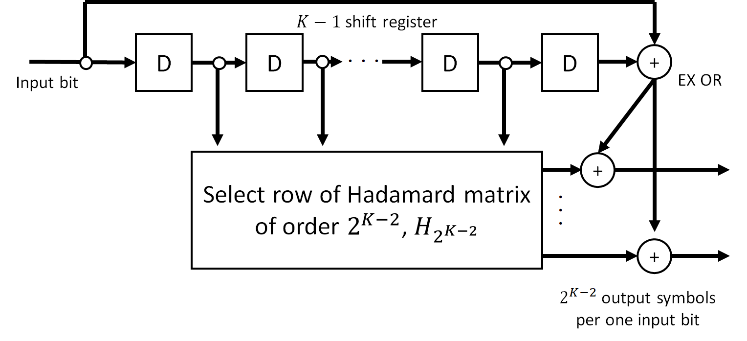 Fig. SOCC encoder
Kento Takabayashi(Okayama Pref. Univ.) 
Ryuji Kohno(YNU/YRP-IAI)
10
January 2023
3. Application of SOCCs to IEEE 802.15.6 UWB PHY
Procedure for applying an SOCC
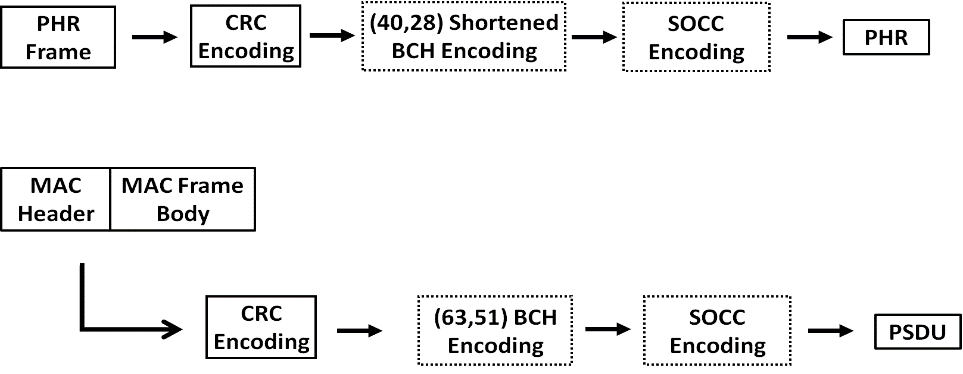 Fig. Block diagrams showing the procedure for applying an SOCC to the IEEE 802.15.6 UWB PHY
For the PHR, after the CRC encoding of the PHR frame, whether to apply the shortened BCH code is determined, and then, whether to apply an SOCC is determined

Similarly, for the PSDU, after the CRC encoding of the MAC header and MAC frame body, whether to apply the BCH code is determined, and then, whether to apply an SOCC is determined

Concatenated encoding using the BCH code as the outer code and an SOCC as the inner code is performed when both the BCH code and SOCC are applied
Kento Takabayashi(Okayama Pref. Univ.) 
Ryuji Kohno(YNU/YRP-IAI)
Slide 11
4. Evaluation
January 2023
4. Evaluation
Table. Simulation Parameters
Kento Takabayashi(Okayama Pref. Univ.) 
Ryuji Kohno(YNU/YRP-IAI)
Slide 12
[Speaker Notes: For comparison, the computer simulation also evaluates the case where the (11, 5) shortened Reed–Solomon (RS) code and the (31, 25) RS code are applied to the PHR and PSDU, respectively, as error correction codes with coding rates almost equal to those of the BCH codes used in IEEE 802.15.6]
January 2023
4. Evaluation – Single Pulse Option
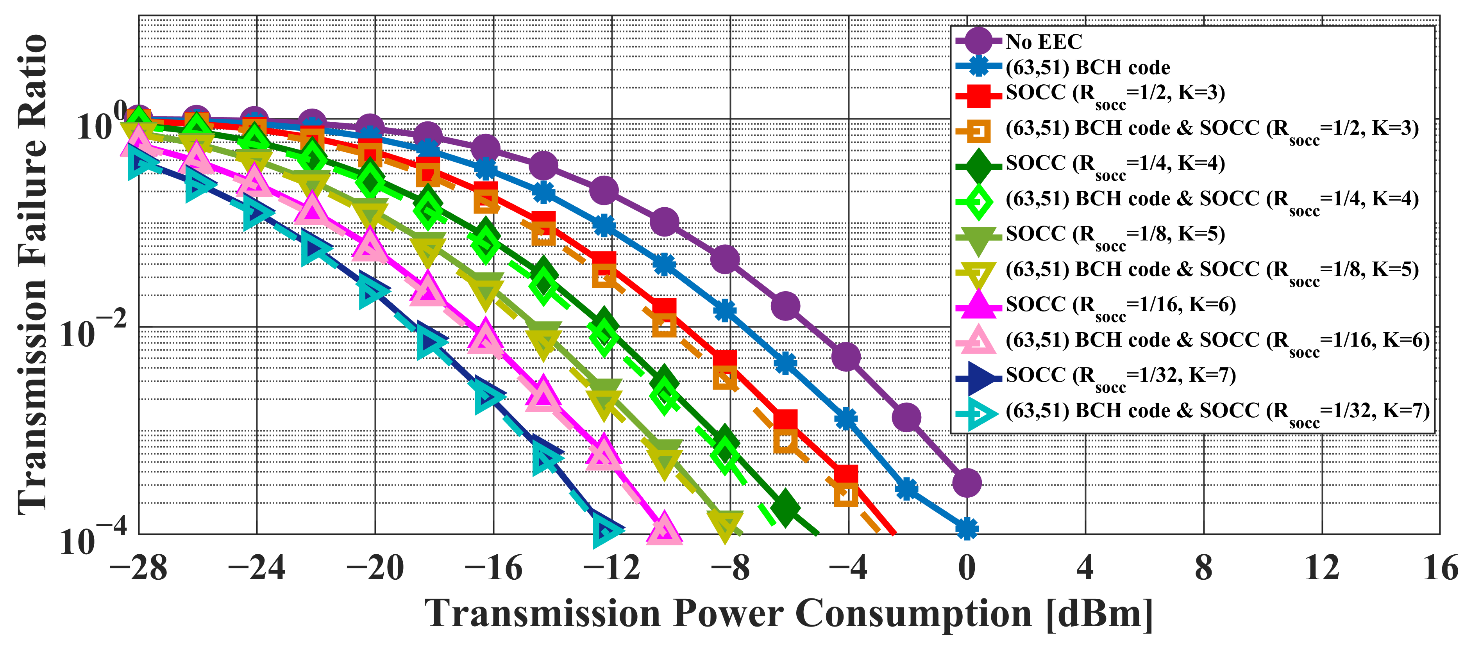 Fig. Transmission failure ratio as a function of the transmission power (Single pulse option, IEEE model CM3，BCH encoding)
Kento Takabayashi(Okayama Pref. Univ.) 
Ryuji Kohno(YNU/YRP-IAI)
Slide 13
4. Evaluation – Single Pulse Option
January 2023
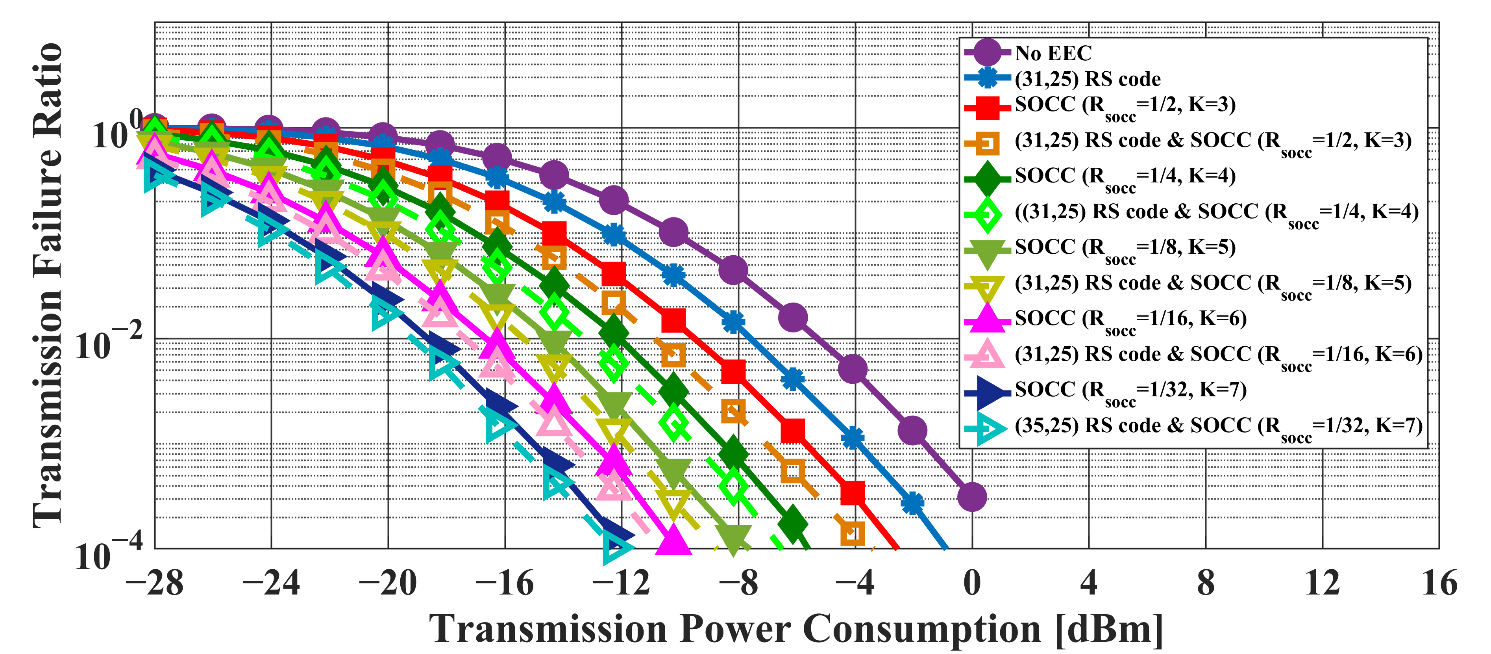 Fig. Transmission failure ratio as a function of the transmission power (Single pulse option, IEEE model CM3，RS encoding)
Kento Takabayashi(Okayama Pref. Univ.) 
Ryuji Kohno(YNU/YRP-IAI)
Slide 14
4. Discussion – Single Pulse Option
January 2023
Kento Takabayashi(Okayama Pref. Univ.) 
Ryuji Kohno(YNU/YRP-IAI)
Slide 15
January 2023
4. Evaluation – Burst Pulse Option
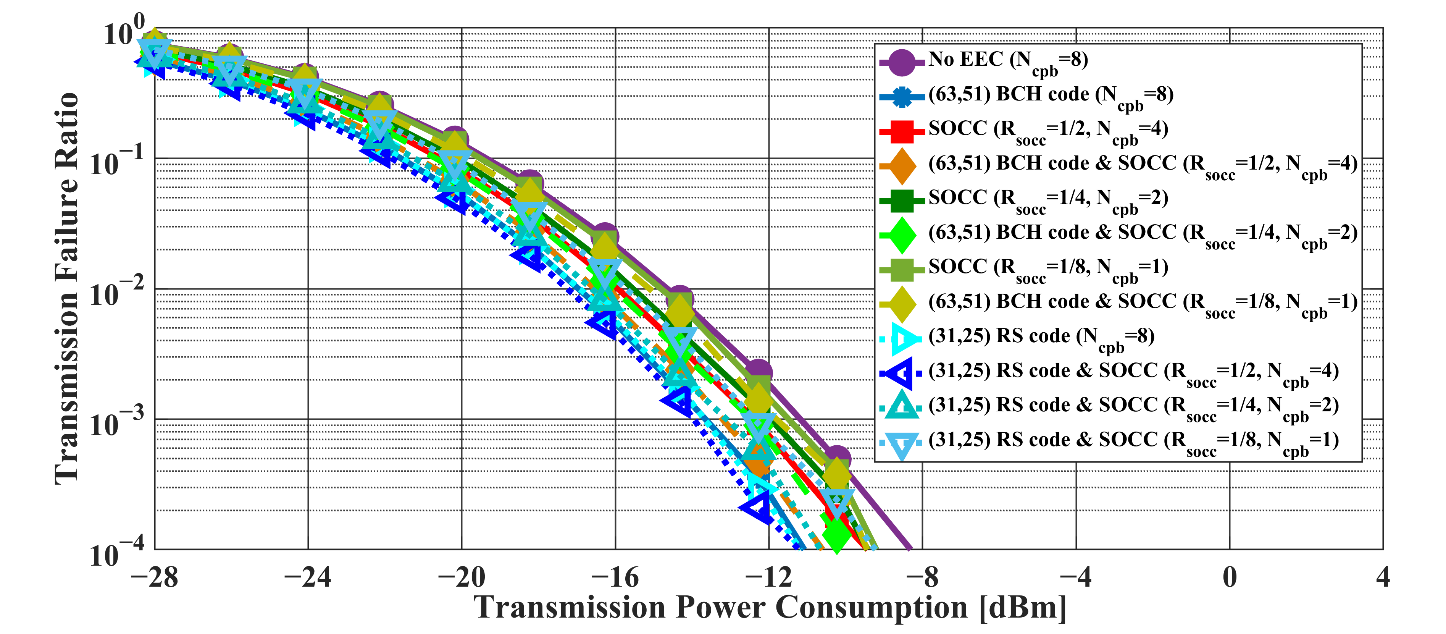 Kento Takabayashi(Okayama Pref. Univ.) 
Ryuji Kohno(YNU/YRP-IAI)
Slide 16
4. Evaluation – Burst Pulse Option
January 2023
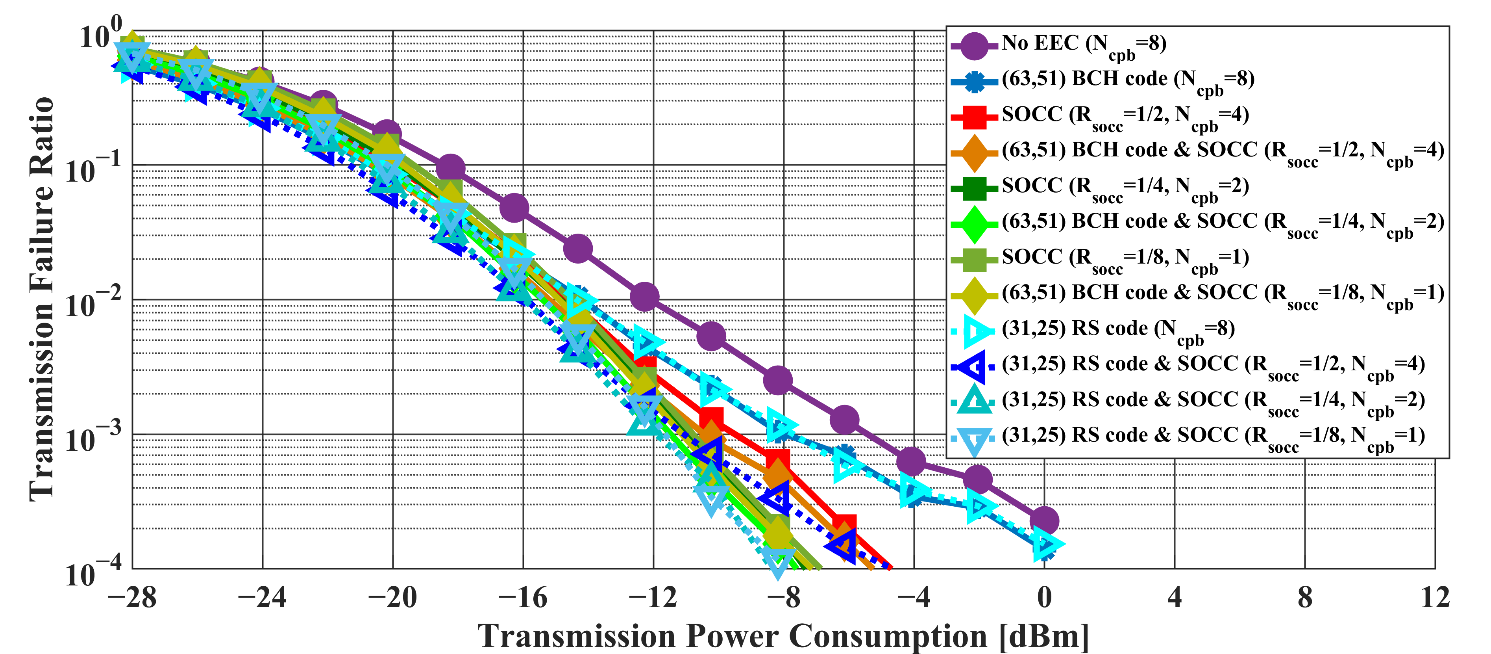 Kento Takabayashi(Okayama Pref. Univ.) 
Ryuji Kohno(YNU/YRP-IAI)
Slide 17
January 2023
4. Discussion – Burst Pulse Option
Kento Takabayashi(Okayama Pref. Univ.) 
Ryuji Kohno(YNU/YRP-IAI)
Slide 18
January 2023
5. Conclusion
This research proposed applying an SOCC to the UWB PHY of IEEE 802.15.6 to improve its dependability and evaluated the effect of applying an SOCC by computer simulations

Numerical results showed that sufficient dependability could not be ensured by the error control method defined by IEEE 802.15.6 and that high energy efficiency was obtained while ensuring a sufficient transmission failure ratio by applying an SOCC in the single and the burst pulse options

It was also confirmed that a combination effect could be obtained with an SOCC by applying RS codes with almost the same coding rate as the BCH code specified in IEEE 802.15.6
Kento Takabayashi(Okayama Pref. Univ.) 
Ryuji Kohno(YNU/YRP-IAI)
Slide 19
January 2023
5. Future Direction
Comparison of SOCC and LDPC
802.11 standard optionally applies  LDPC
802.15.4ab also considers applying 802.11 standard based LDPC because of ease of implementation
LDPC has strong error correction capability like SOCC

However, LDPC requires long code lengths to obtain strong error correction capability
It is quite possible that the PSDU length will be shortened in WBAN applications
Therefore, SOCC and short length LDPC will be compared in a WBAN environment
Kento Takabayashi(Okayama Pref. Univ.) Ryuji Kohno(YNU/YRP-IAI)
Slide 20
January 2023
Reference
Kento Takabayashi, Hirokazu Tanaka, Katsumi Sakakibara, "Evaluation of Wireless Body Area Network Utilizing Super Orthogonal Convolutional Code," in Proceedings of 2019 International Symposium on Intelligent Signal Processing and Communication Systems (ISPACS 2019), Beitou, Taipei, Taiwan, pp.1-2, Dec. 2019.

Kento Takabayashi, Hirokazu Tanaka, Katsumi Sakakibara, "Toward Dependable Internet of Medical Things: IEEE 802.15.6 Ultra-Wideband Physical Layer Utilizing Superorthogonal Convolutional Code," Sensors, 2022, vol. 22, no. 6, 2172, Mar. 2022.
Kento Takabayashi(Okayama Pref. Univ.) 
Ryuji Kohno(YNU/YRP-IAI)
Slide 21
January 2023
Thank you for your attention ! ! !
* This research was funded by JSPS Grant-in-Aid for Early-Career Scientists Grant Number JP20K14737
22
Kento Takabayashi(Okayama Pref. Univ.) Ryuji Kohno(YNU/YRP-IAI)
Slide 22
January  2023
Appendix
Kento Takabayashi(Okayama Pref. Univ.) Ryuji Kohno(YNU/YRP-IAI)
23
January 2023
2. IEEE 802.15.6 UWB PHY
Frequency spectrum
High Band
Low Band
・・・
・・・
・・・
0
2
10
3
6
1
bandwidth 499.2 MHz
3993.6 MHz
7987.2 MHz
The UWB band is divided into two band groups: low band (channel 0-2) and high band (channel 3-10) which are divided into operating frequency channels with 499.2 MHz bandwidth

Orange colors are mandatory channels (Low Band: channel 1，High Band: channel 6)

The power spectral density emission limit is -41.3 dBm/MHz which is very low
Kento Takabayashi(Okayama Pref. Univ.) 
Ryuji Kohno(YNU/YRP-IAI)
Slide 24
January 2023
2. IEEE 802.15.6 UWB PHY
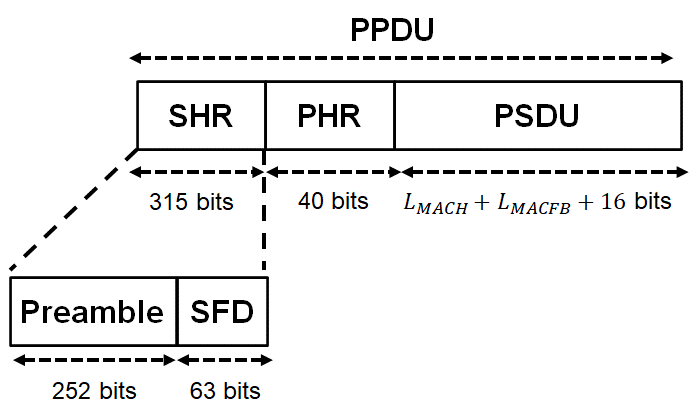 Frame format
SHR is divided into two parts: The first part is the preamble, intended for timing synchronization, packet detection, and carrier frequency offset recovery, and The second part is the start-of-frame delimiter (SFD) for frame synchronization

The PHR contains information about the data rate of the PSDU, length of the medium access control (MAC) frame body, pulse shape, burst mode, and so on

The PSDU contains the MAC protocol data unit (MPDU)
Kento Takabayashi(Okayama Pref. Univ.) 
Ryuji Kohno(YNU/YRP-IAI)
Slide 25
January 2023
2. IEEE 802.15.6 UWB PHY
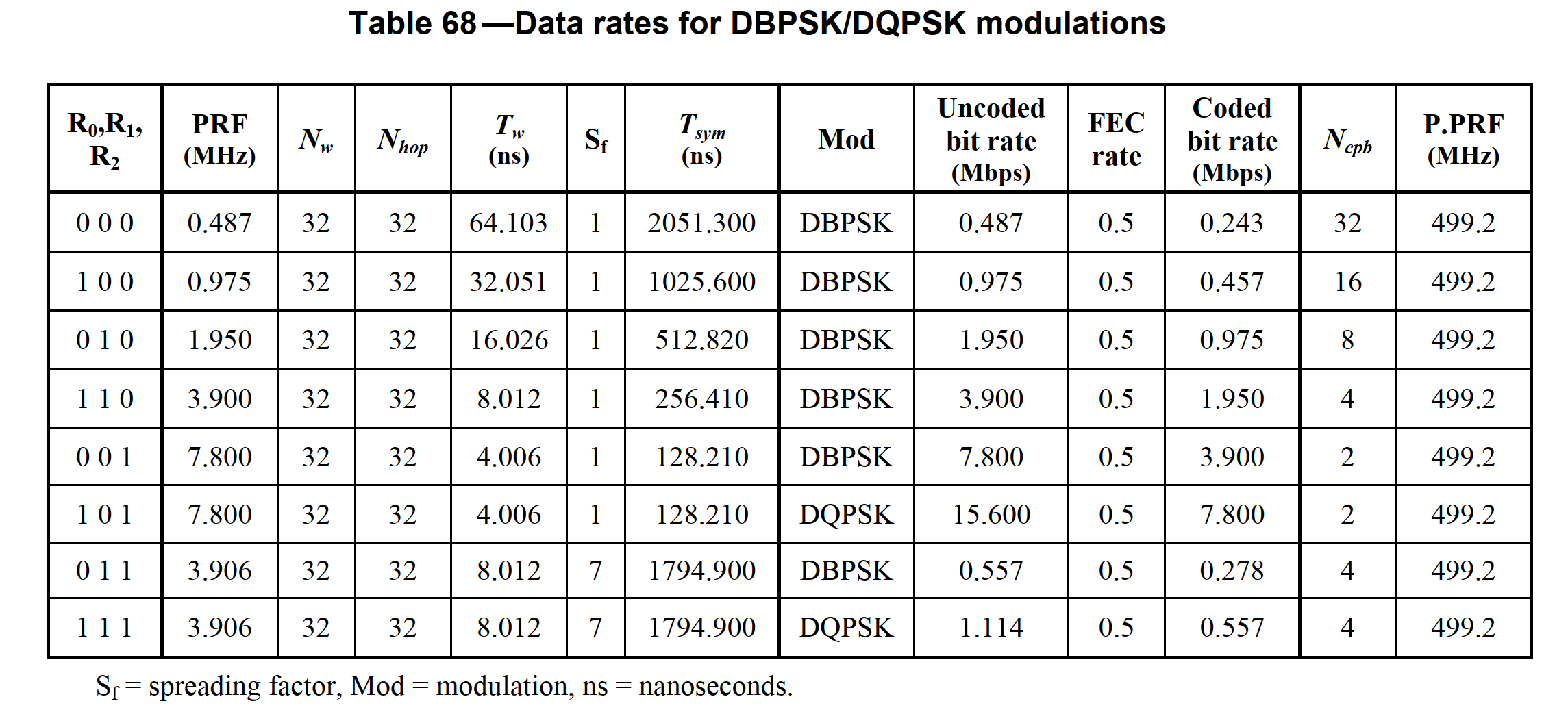 Kento Takabayashi(Okayama Pref. Univ.) 
Ryuji Kohno(YNU/YRP-IAI)
Slide 26
January 2023
4. Evaluation – Single Pulse Option
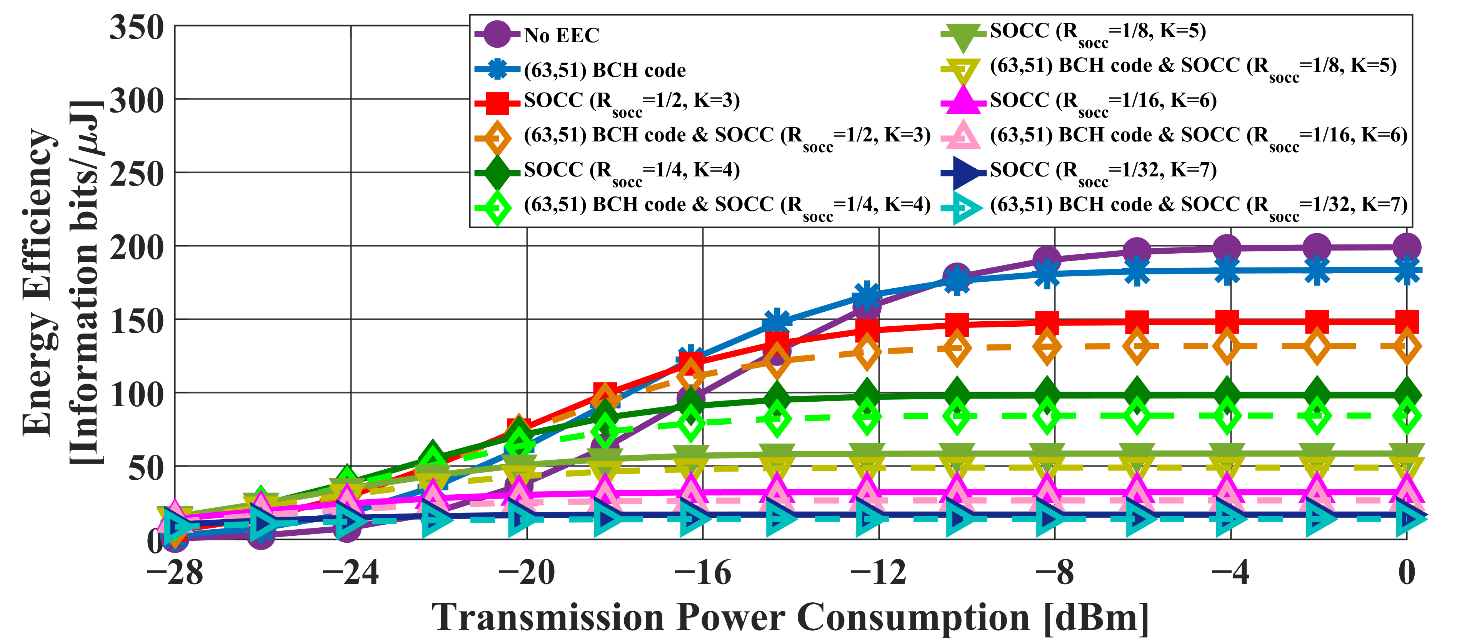 Fig. Energy efficiency as a function of the transmission power (Single pulse option, IEEE model CM3，BCH encoding)
Kento Takabayashi(Okayama Pref. Univ.) 
Ryuji Kohno(YNU/YRP-IAI)
Slide 27
4. Evaluation – Single Pulse Option
January 2023
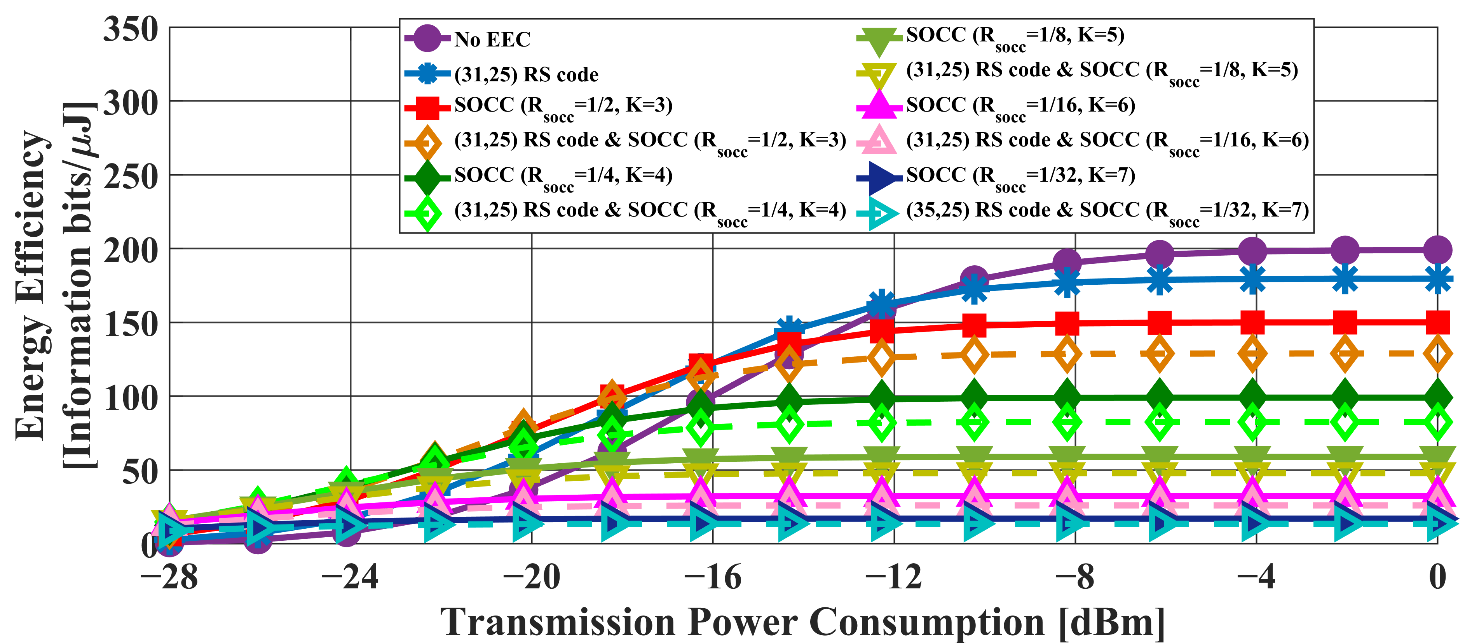 Fig. Energy efficiency as a function of the transmission power (Single pulse option, IEEE model CM3，RS encoding)
Kento Takabayashi(Okayama Pref. Univ.) 
Ryuji Kohno(YNU/YRP-IAI)
Slide 28
January 2023
4. Result – Single Pulse Option
Kento Takabayashi(Okayama Pref. Univ.) 
Ryuji Kohno(YNU/YRP-IAI)
Slide 29
January 2023
4. Evaluation – Burst Pulse Option
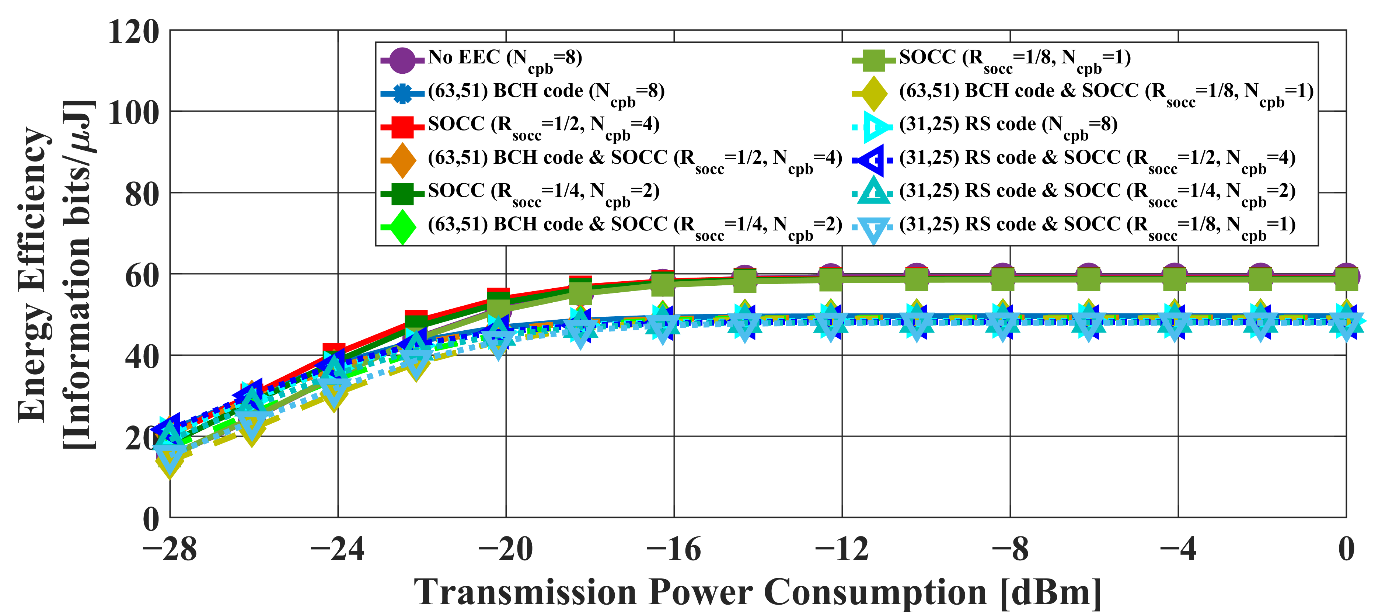 Kento Takabayashi(Okayama Pref. Univ.) 
Ryuji Kohno(YNU/YRP-IAI)
Slide 30
4. Evaluation – Burst Pulse Option
January 2023
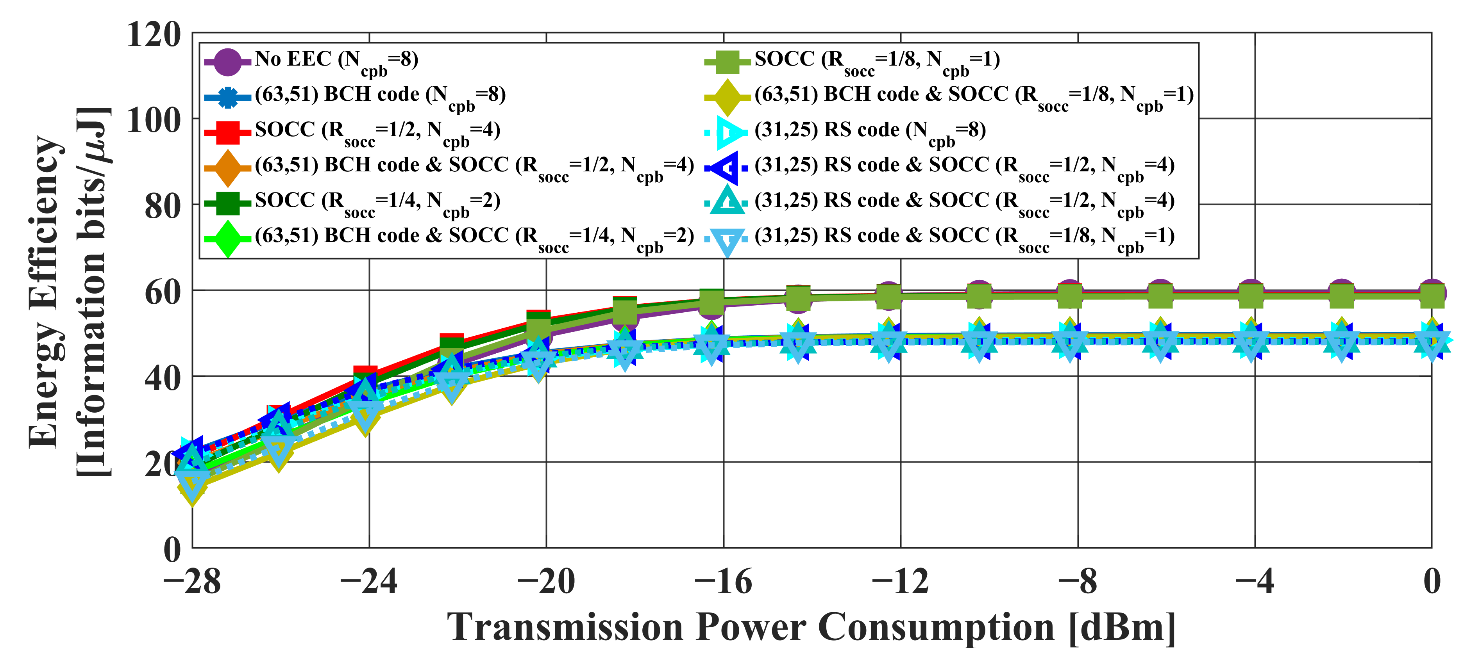 Kento Takabayashi(Okayama Pref. Univ.) 
Ryuji Kohno(YNU/YRP-IAI)
Slide 31
January 2023
4. Result – Burst Pulse Option
Kento Takabayashi(Okayama Pref. Univ.) 
Ryuji Kohno(YNU/YRP-IAI)
Slide 32